CNIT 124: Advanced Ethical Hacking
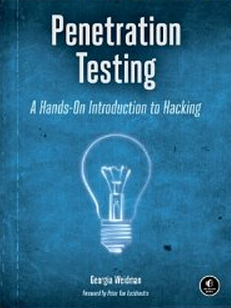 Ch 9: Password Attacks
Topics
Password Management
Online Password Attacks
Offline Password Attacks
Dumping Passwords from RAM
Password Management
Password Alternatives
Biometrics 
Two-factor authentication
Digital certificates
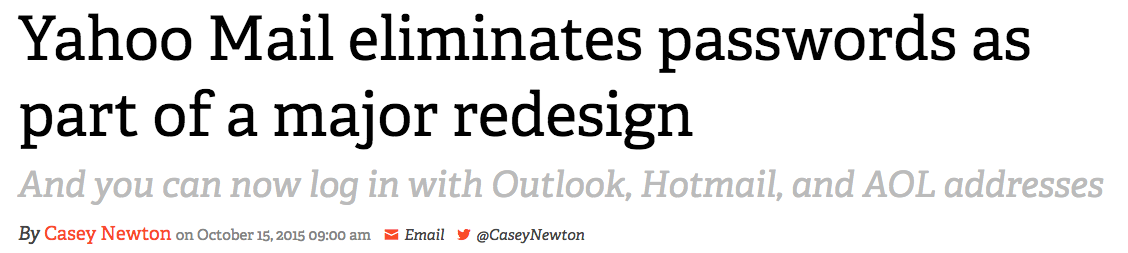 Common Password Errors
Short passwords
Using dictionary words
Re-using passwords
Attackers know that a stolen password can often be re-used elsewhere
Password Reset
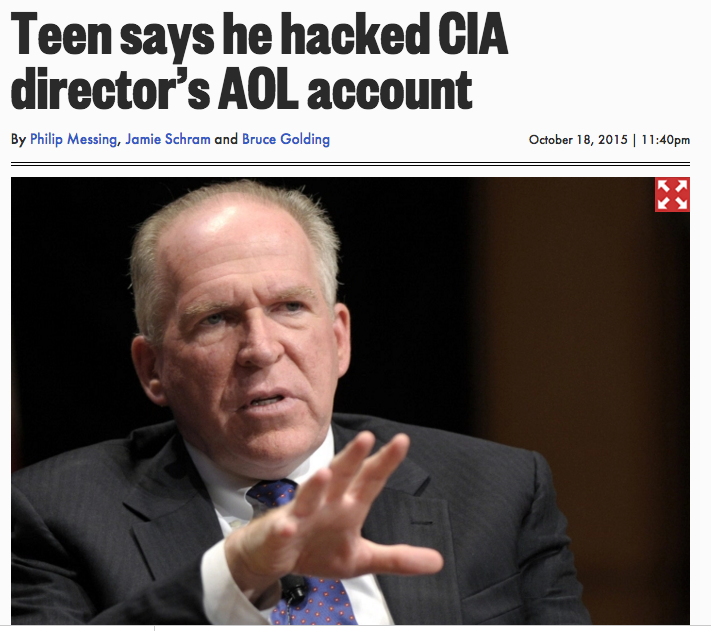 A weak spot for cloud services, especially free ones
Online Password Attacks
Multiple Logins
Scripts try to login with passwords from a list
Can be blocked by lockout policies
After five failed logins, must wait an hour
Brute-forcing is possible
Trying every combination of characters
Impractical except for very short passwords
Wordlists
Usernames
Look at valid account names, try to deduce the pattern
CCSF uses first letter of first name, then last name, then 2 digits, like psmith01
Find a list of real usernames, or use a list of common names
Password Lists
Packetstorm
For special purposes
Openwall has more general ones, but they cost money
Link Ch 9d
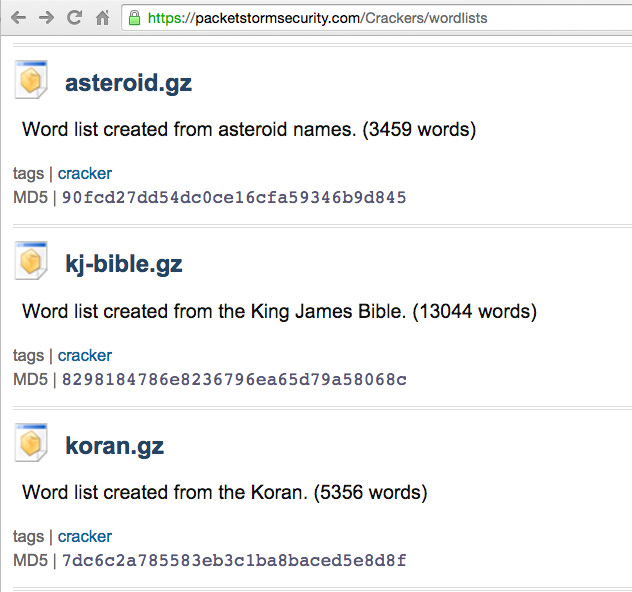 Targeting Wordlists
Use information about the targeted person
Such as a Facebook page
Generate passwords from clues
TaylorSwift13!
Cewl
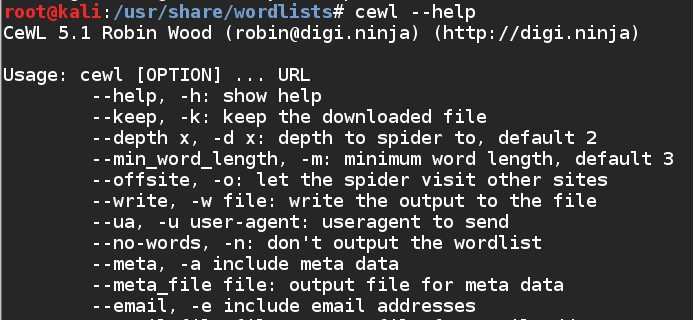 Included in Kali
Creates wordlist from URL, reading words from pages
Crunch
Generates a wordlist from characters you specify (included in Kali)
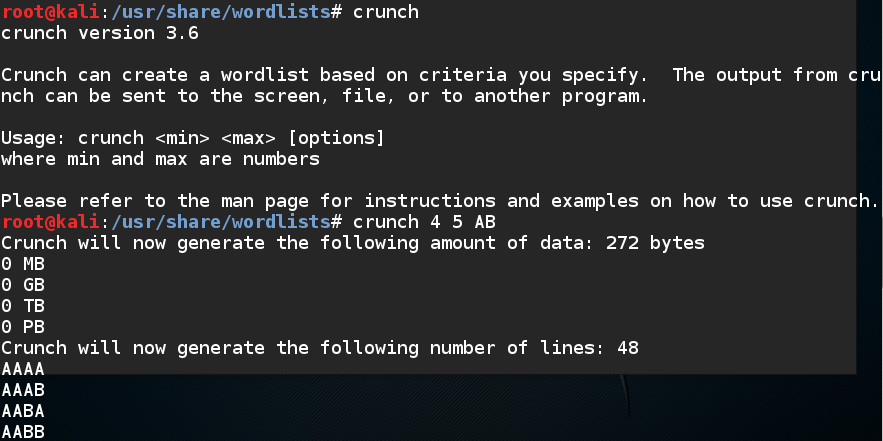 Hydra
Online password cracker
Can use wordlists or pattens
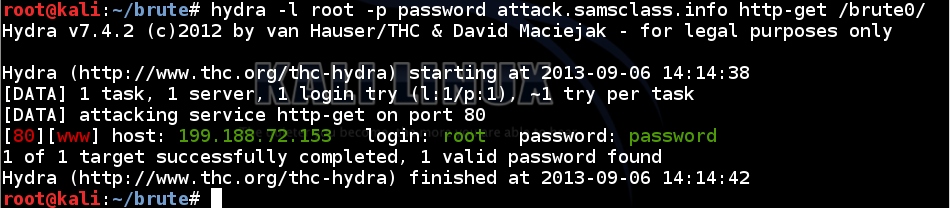 Offline Password Attacks
Getting the Hashes
Most operating systems and Web services now hash passwords
Although some use plaintext, and most use weak hashing techniques
Windows stores hashes in an encrypted C:\Windows\SAM file, but the key is available in the SYSTEM file
Two Ways to Strengthen Hashes
Salting
Add random bytes before hashing
Store them with the hash
This prevents attackers from pre-computing 'Rainbow Tables" of hashes
Stretching
Many rounds, typically 5000, of hashing
Slows down attackers
SAM and SYSTEM Files
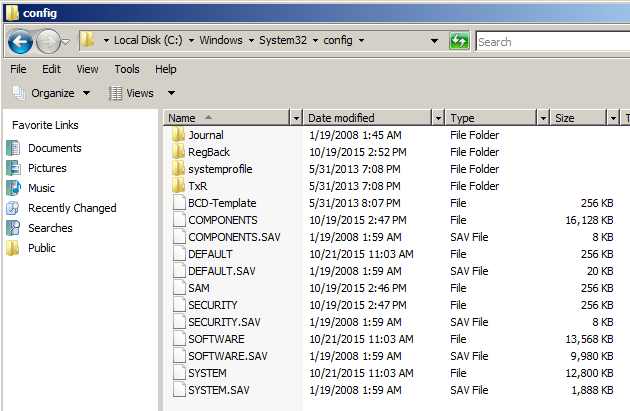 Unavailable when Windows is Running
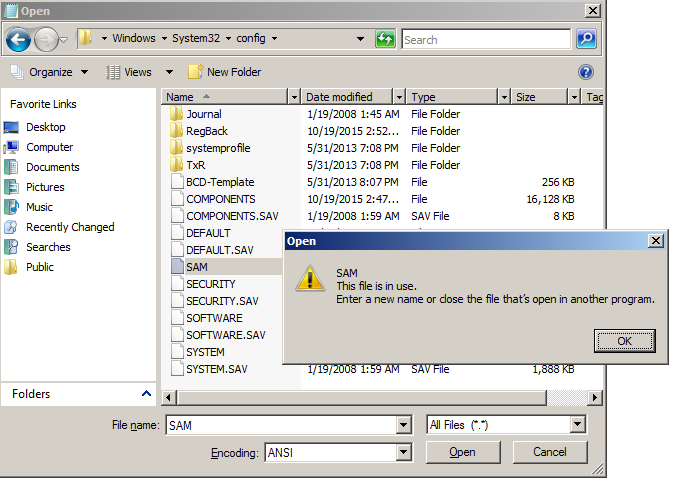 Win 7 Backup Files
Also unavailable when system is running
Win XP had C:\Windows\Repair but it seems to be gone now
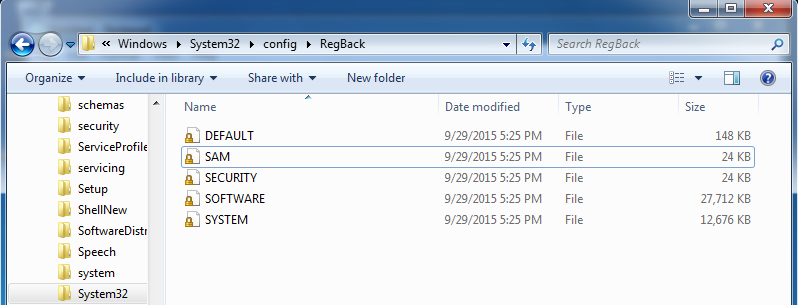 Reg.exe
Works on Windows 7
Link Ch 8i
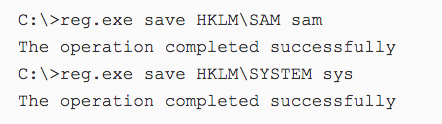 SAM is Encrypted
128-bit RC4
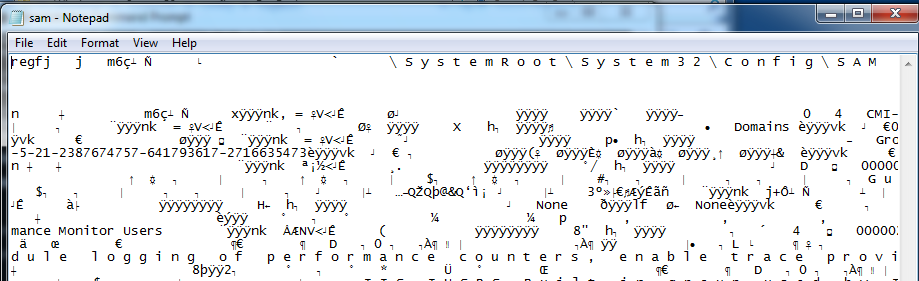 Key is in SYSTEM
apt-get install bkhive FAILS on Kali 2
Must install old versions of bkhive and samdump2 (link Ch 8l)
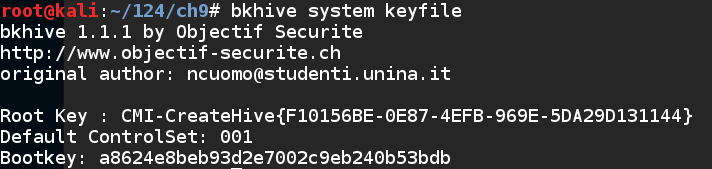 Extracting Hashes
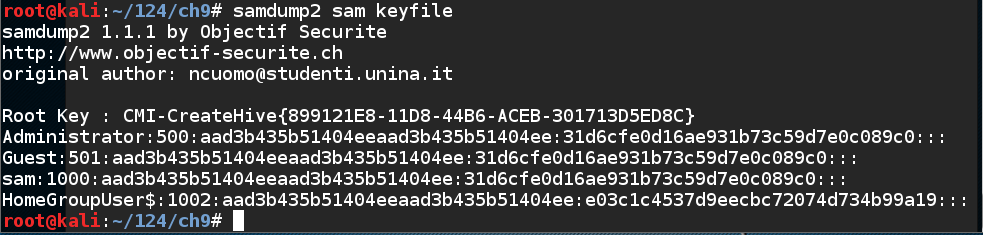 LM Hash on the left (now obsolete)
NT hash on the right (designed in 1991)
Linux Boot Disk
You can gather hashes by booting the target system from a LiveCD or USB
Copy the files while Windows is not running
Cracking Windows Passwords
Hashcat tests 500,000 passwords in a few seconds
Because algorithm is 1 round of MD4
Proj X16 in CNIT 123
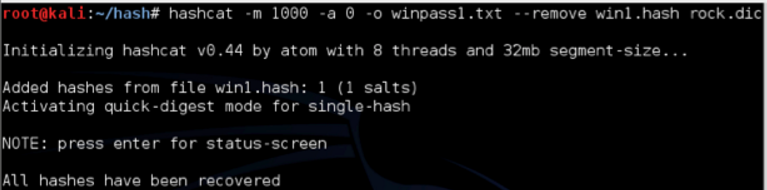 Kali's Password Hashes
5000 rounds of SHA-512 with a salt
Mac OS X is the same
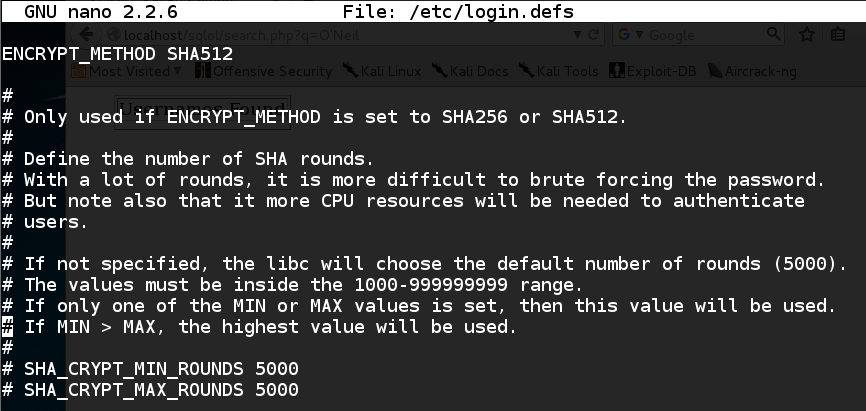 Cracking Kali Hashes
Can only try 500 words in a few seconds
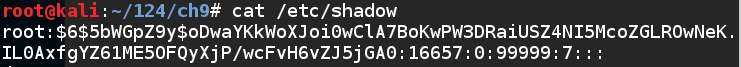 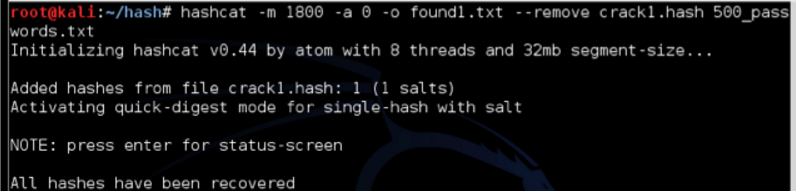 John the Ripper & Hashcat
Cracks many types of hashes
Auto-detects the algorithm
Can perform brute force, or dictionary, or modified dictionary attacks
Hashcat is newer and claims to be faster
oclHashcat
Designed to run in parallel on many GPUs
CloudCracker
Moxie Marlinspike's service
Runs on AWS machines
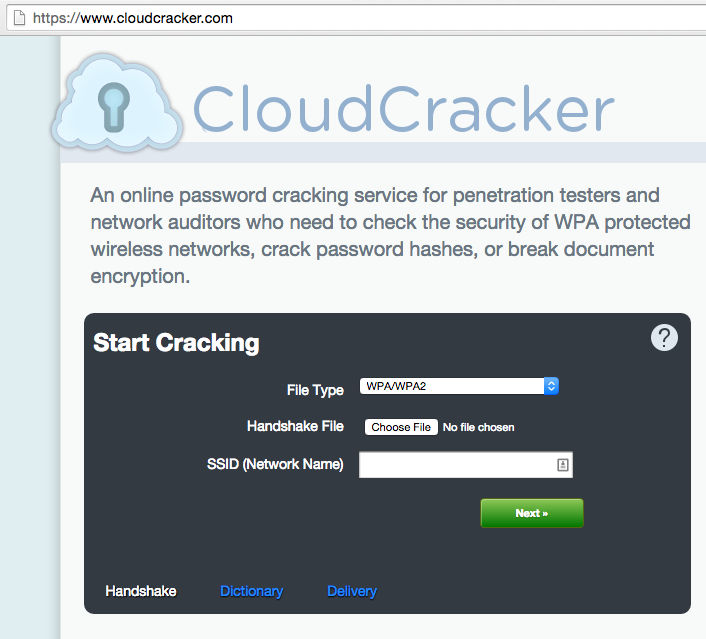 Cheap!
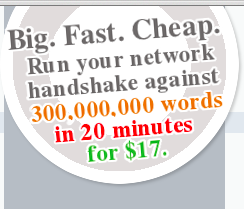 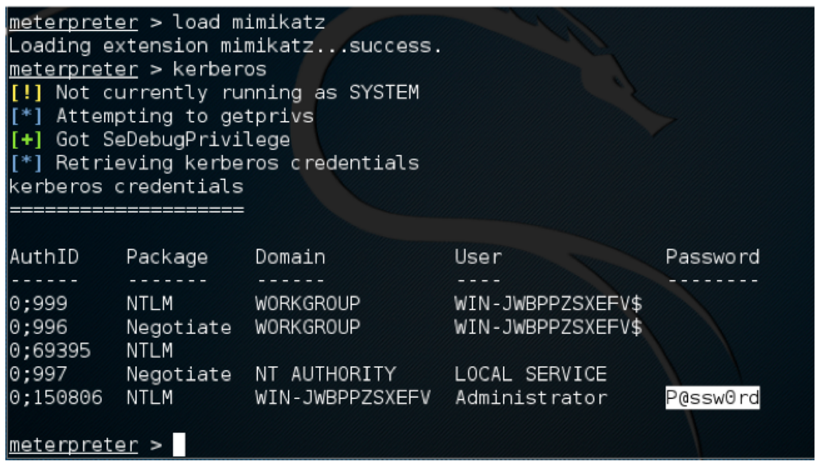 Stolen Password Lists
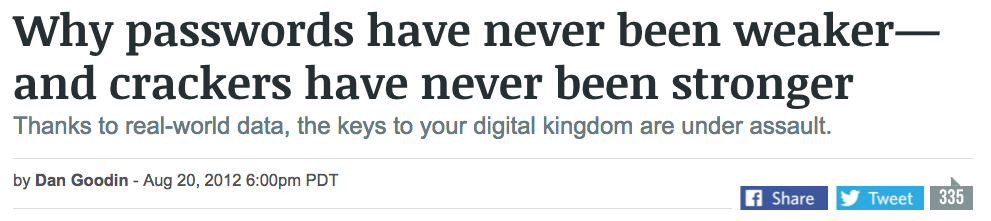 Lists of millions of real stolen passwords are now available
The rockyou list is included in Kali
in /usr/share/wordlists
Link Ch 9e
Passphrases are Vulnerable
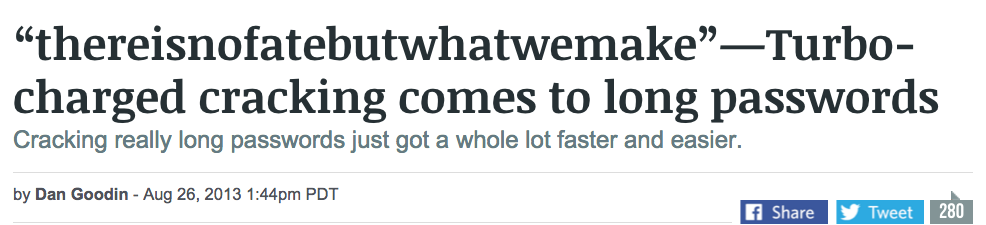 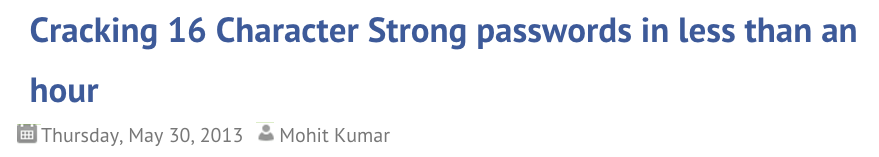 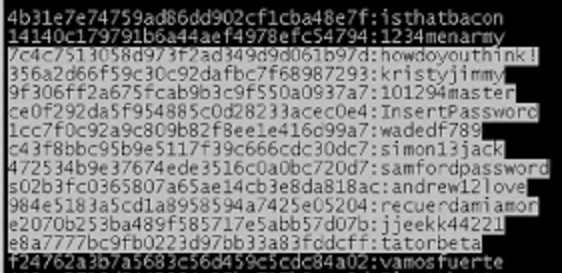 Hashed with MD5  (link Ch 9g)
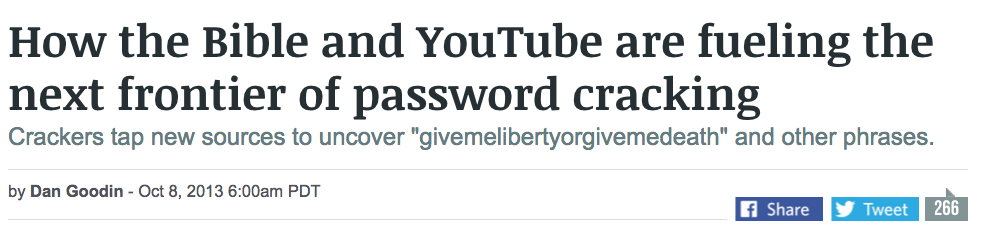 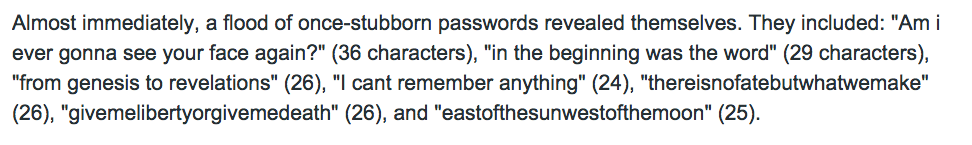 Link Ch 9h
Dumping Passwords from RAM
Plaintext Passwords
Windows stores the password of the currently logged-on user in RAM with "reversible encryption"
It can be recovered with Windows Credential Editor or mimikatz
No matter how long or complex it is
Analysis of Stolen Data Dumped by TEAMGHOSTSHELL on Aug 25, 2012
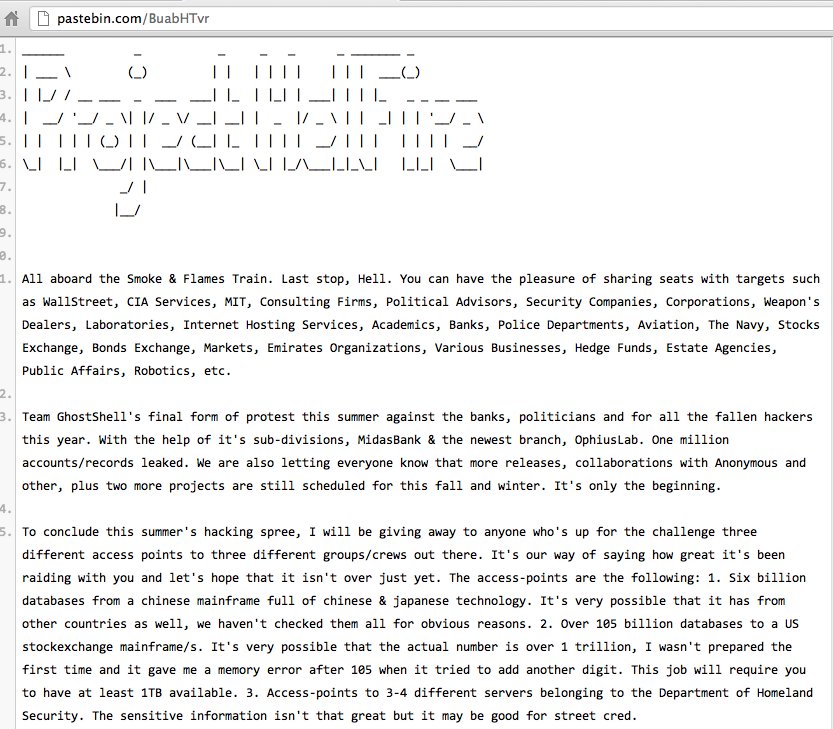 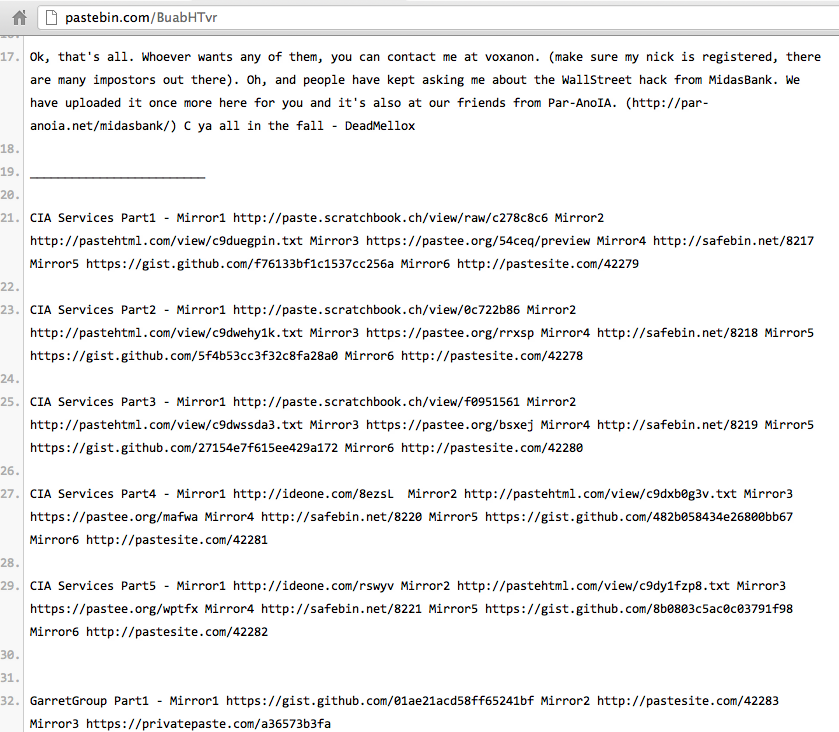 Password Storage:Awful Beyond Belief
Plaintext, obvious, all the same
Plaintext Passwords, Easily Guessed
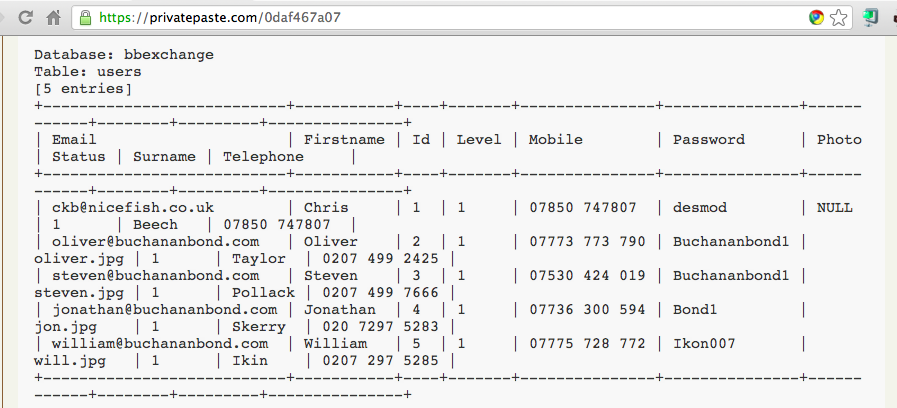 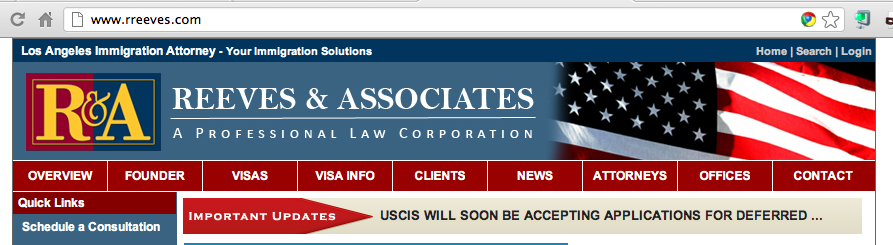 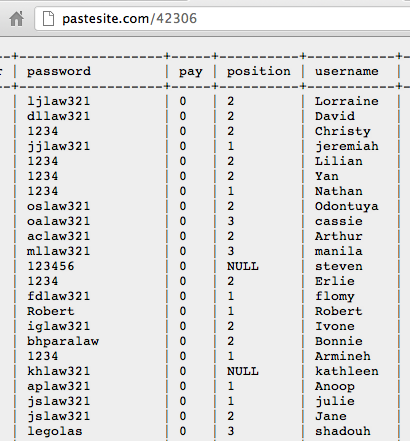 Sparklan Passwords
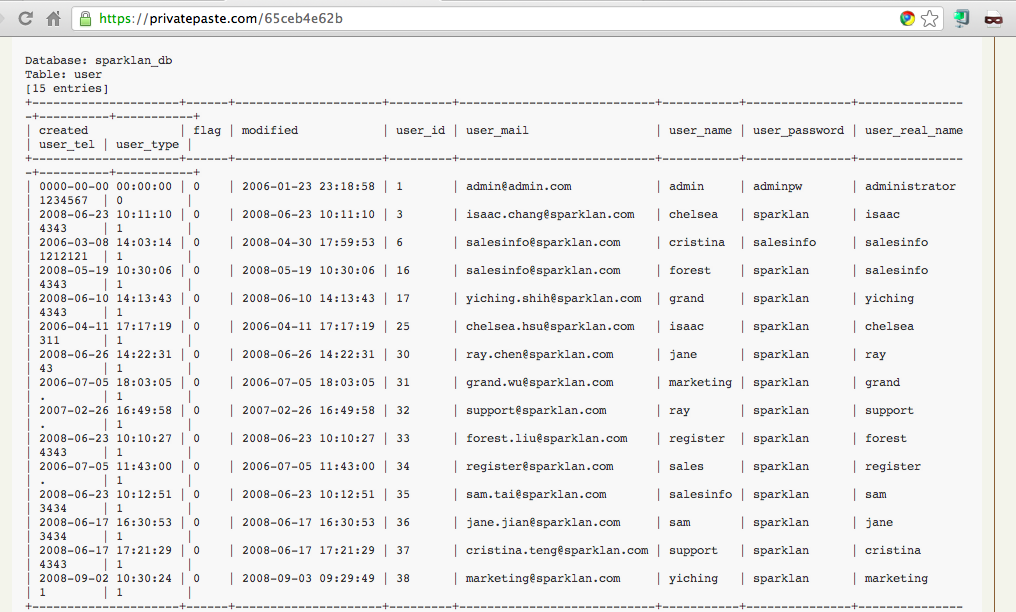 Beforward Transactions with PII
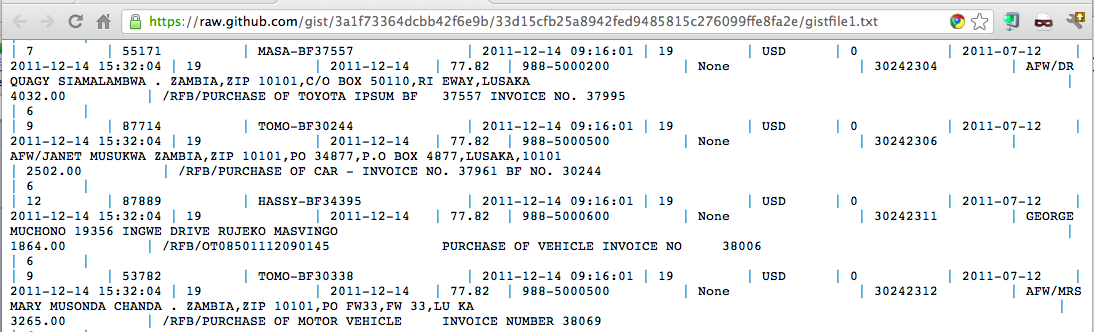 Plaintext Passwords
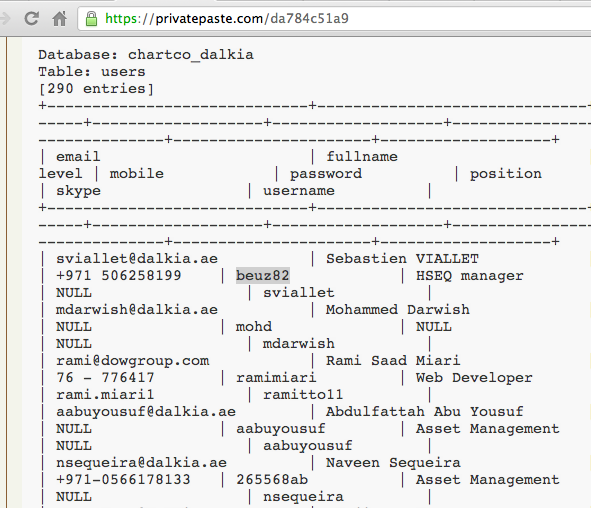 Password Storage:BASE64
Obfuscated, not hashed
Beforward.jp
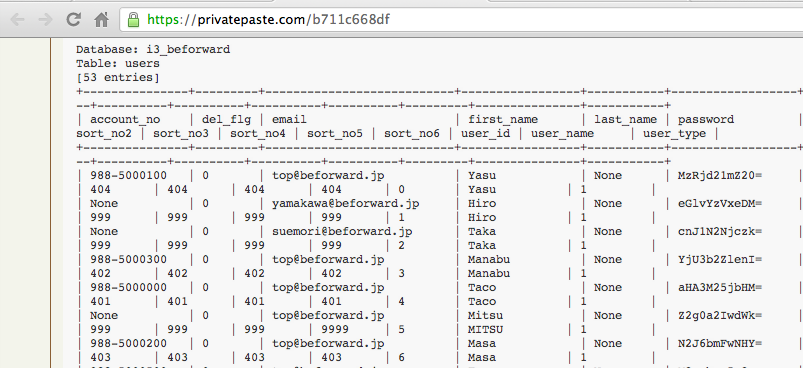 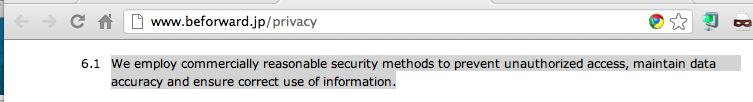 BASE64 Encoding
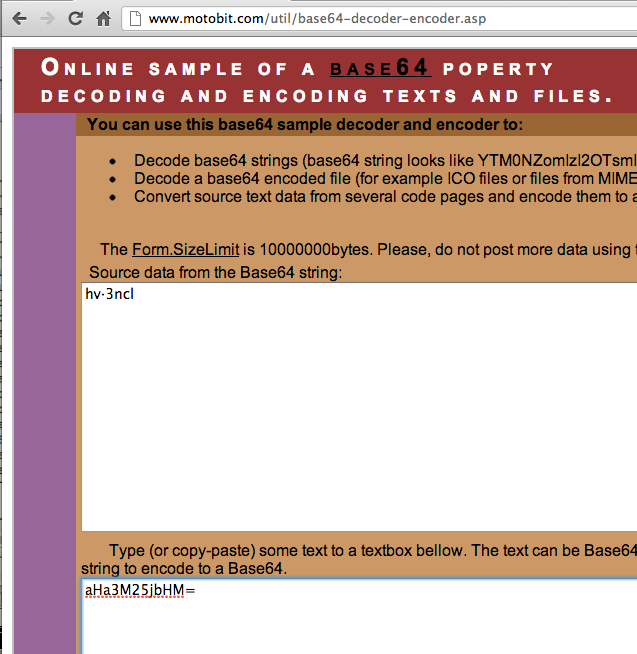 Password Storage:Unsalted MD5 or SHA-1
Real hashing, but very easy to crack
MIT – MD5 Password Hashes
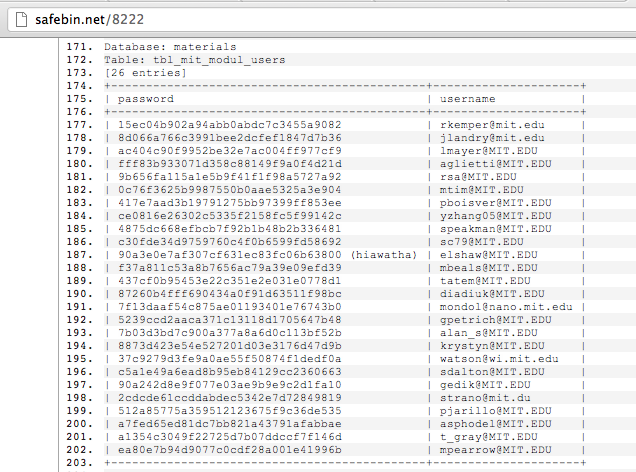 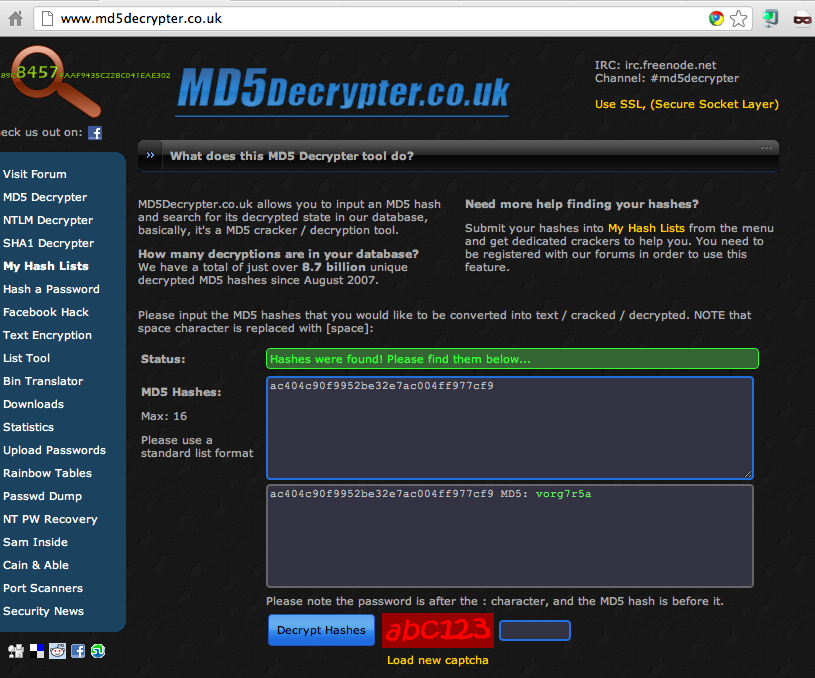 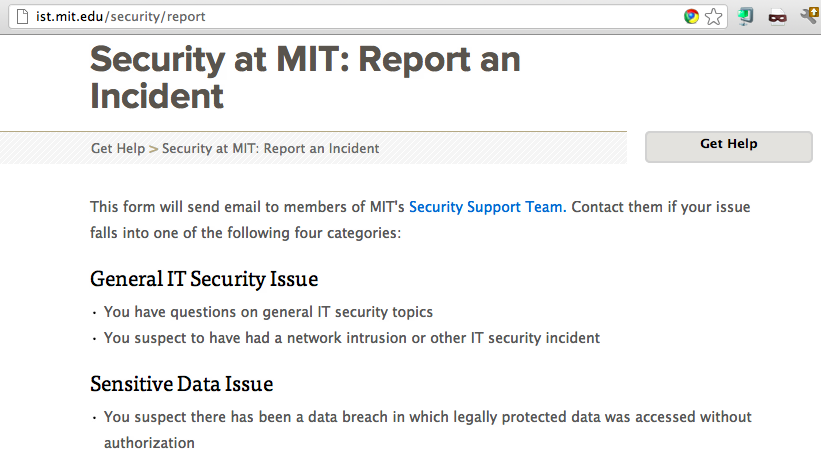 MySQL323 Password Hashes
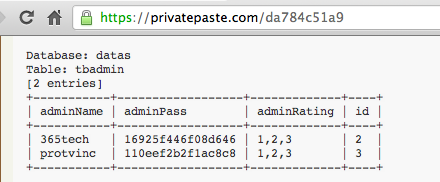 Cracking Hashes with Cain
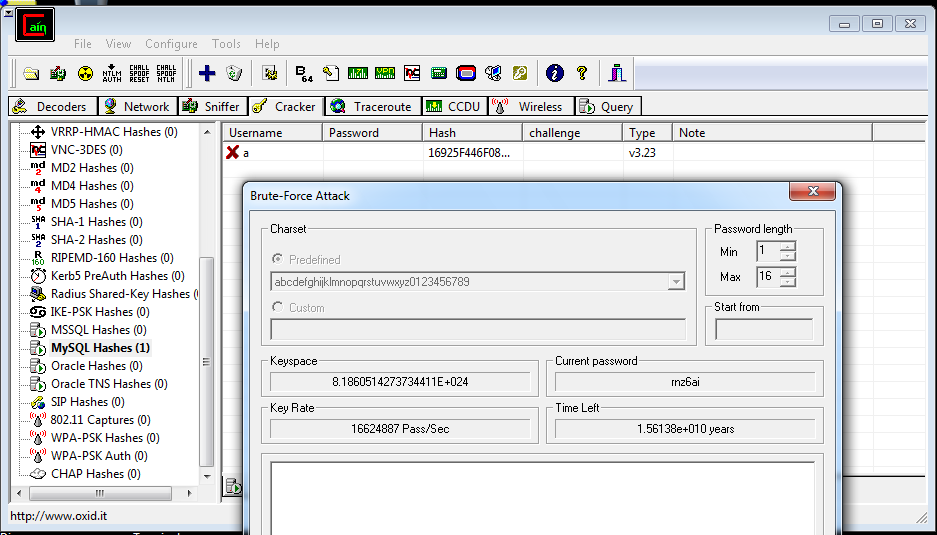 SHA-1 Hash
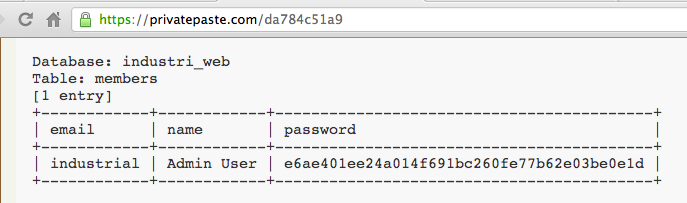 Cracked!
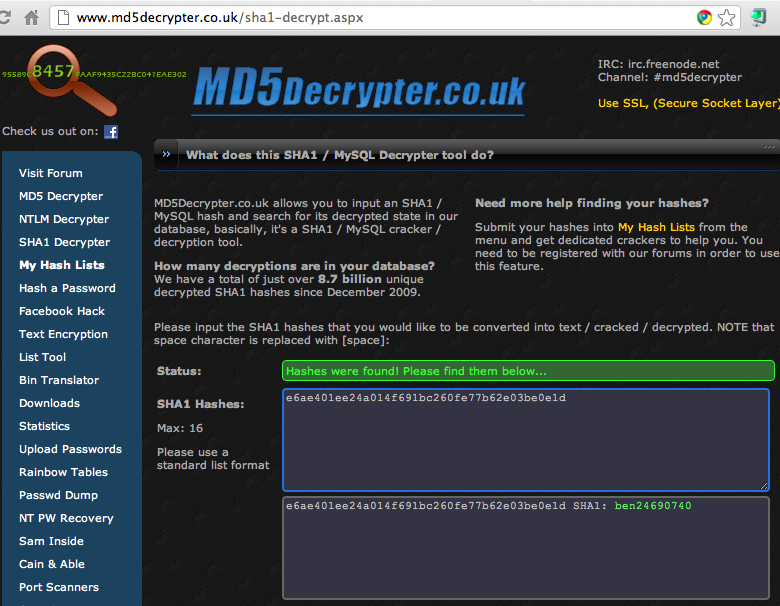 MySQL 5 Password Hashes
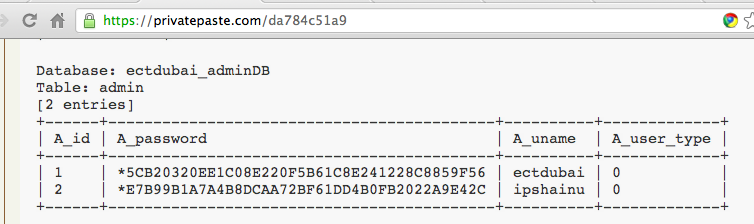 Wordpress Password Hashes
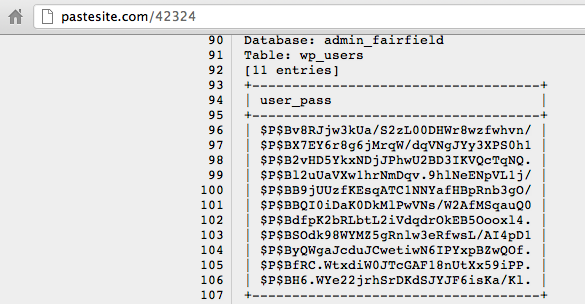 Relative Space
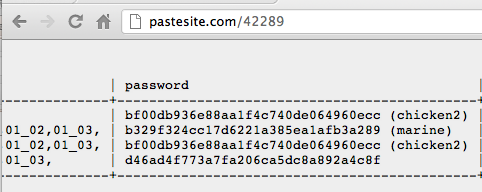 Cracked!
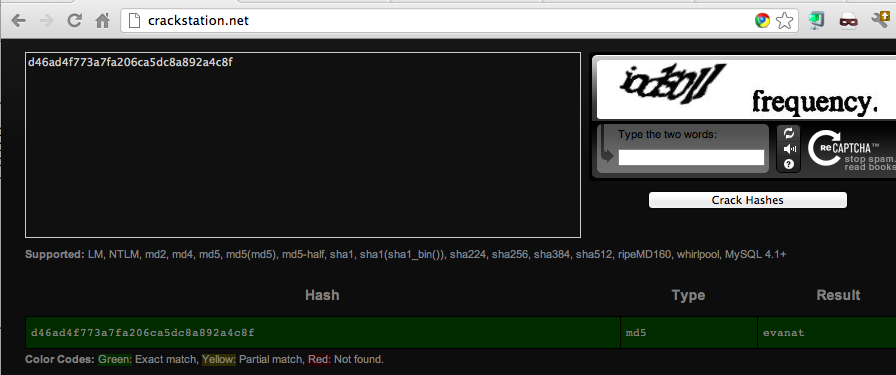 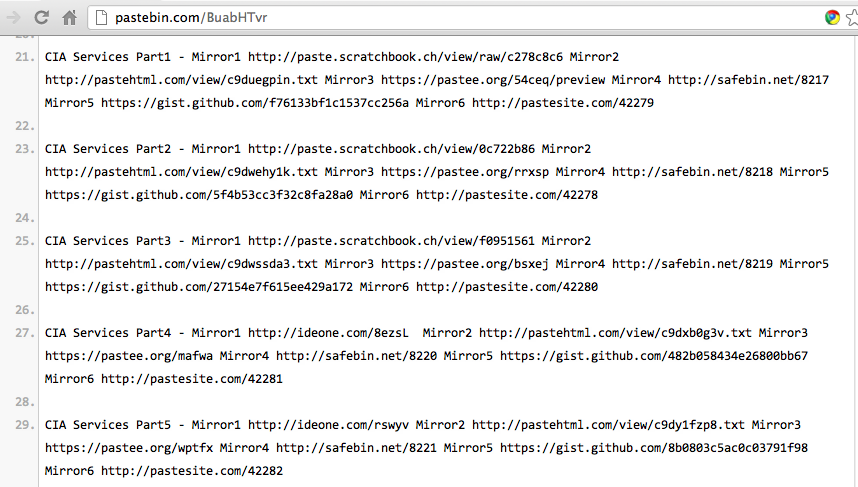 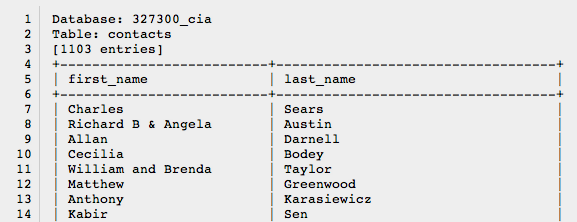 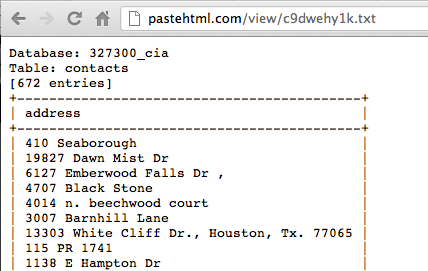 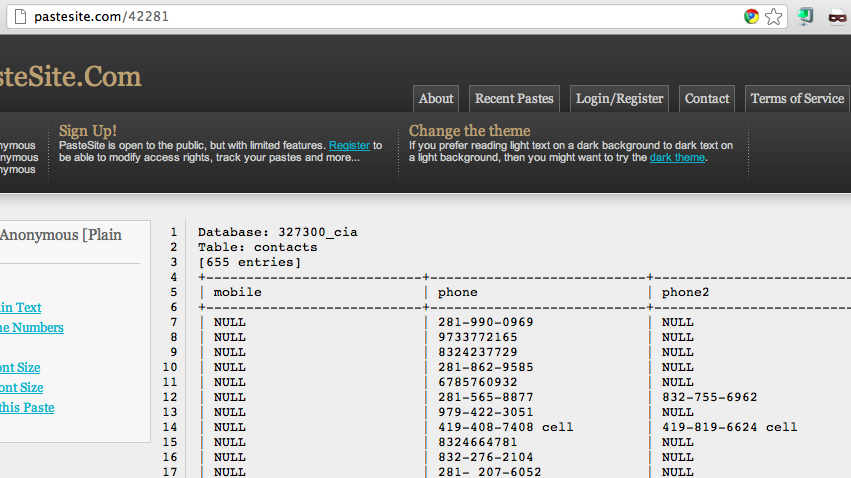 Password Hashing Algorithms
Hashing Passwords
Three essential steps
One-way hash function
MD5, SHA-1, SHA-256, etc.
Salt
Random characters added to each password
Prevents rainbow-table attack
Stretching
Repeat the hash function many times (typically 5000)
Make it take 50 ms to calculate the hash
Minimally slows login
Makes attack MUCH slower
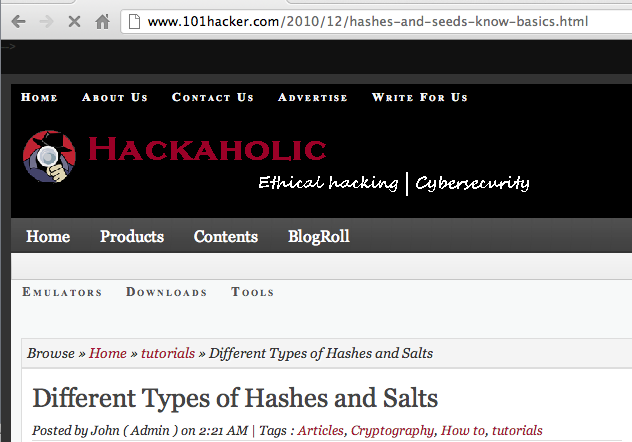 The Right Way
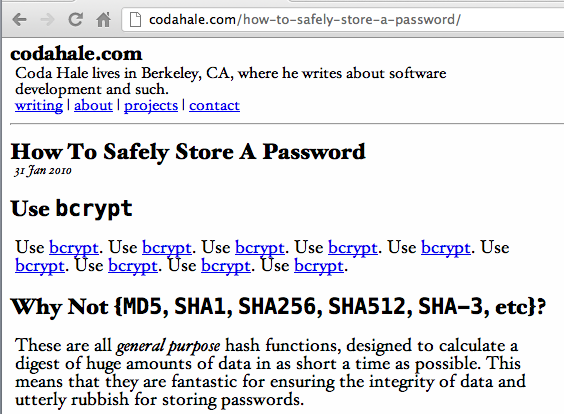 Popular Password Hashes
Calculation assumes the passwords are found in a dictionary of 500,000 guesses
One virtual machine running Kali
A clusters of GPUs would be much faster